Growth and Demographic Trends

Presented to the 
Redistricting Task Force
By Mark McAvoy
Director, Planning and Data Analytics

October 22, 2020
Population
Fort Worth ranks…
 3rd in growth rate
13th in population
40th in density out of top 50 cities
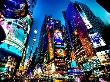 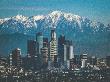 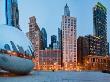 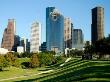 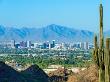 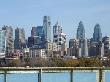 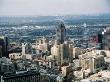 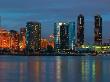 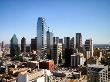 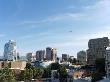 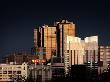 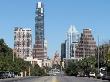 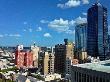 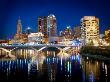 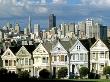 2
Source: U.S. Census Bureau, 7/1/2019 estimate, Fort Worth Planning & Data Analytics, 2020
[Speaker Notes: 18th lowest density out of top 20 cities.

Out of the top 50 cities, Fort Worth ranks #40 in terms of population density. The remaining cities’ land area is based on 2010 Census data, and as such has likely changed since.]
Population Growth, 1950-2045
Fort Worth, Dallas, and Arlington
1,316,000
1,125,000
909,585
3
Source: U.S. Census Bureau estimate for July 1, 2019; NCTCOG
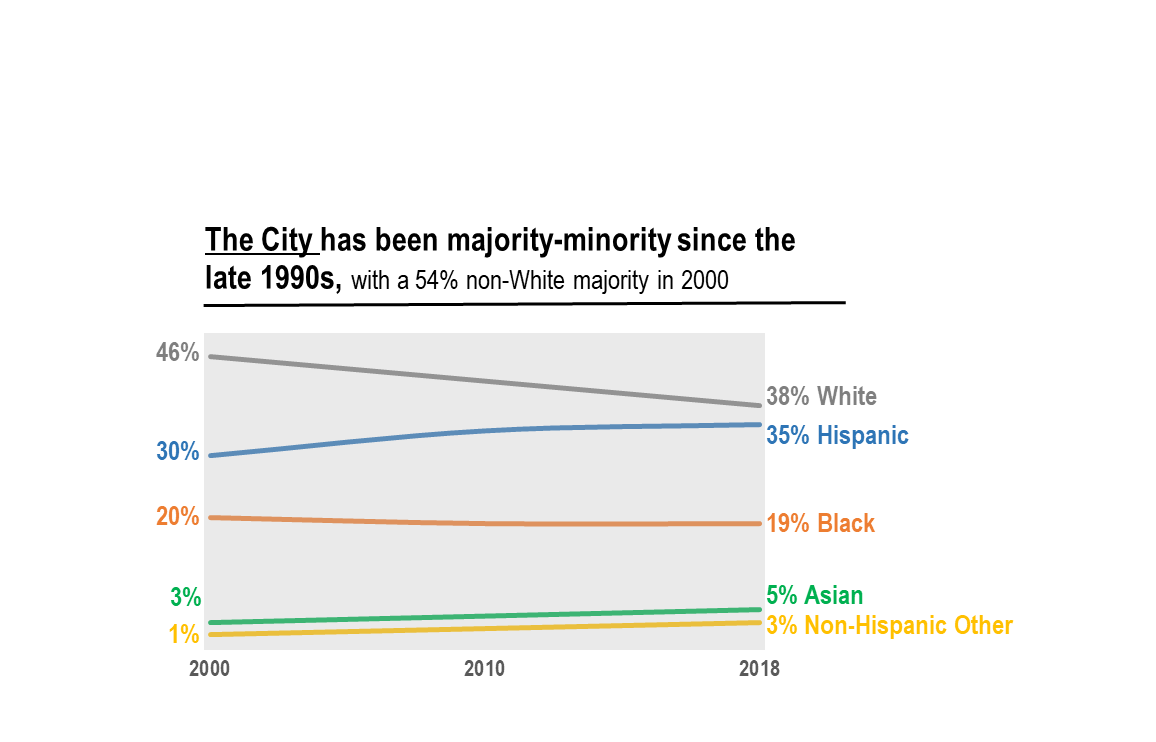 4
Source: US Census Bureau,2018 American Community Survey 1-Year Estimates
[Speaker Notes: You saw this graph in Dana’s presentation this morning, showing the closing gap between the % of white and Hispanic citizens in Fort Worth]
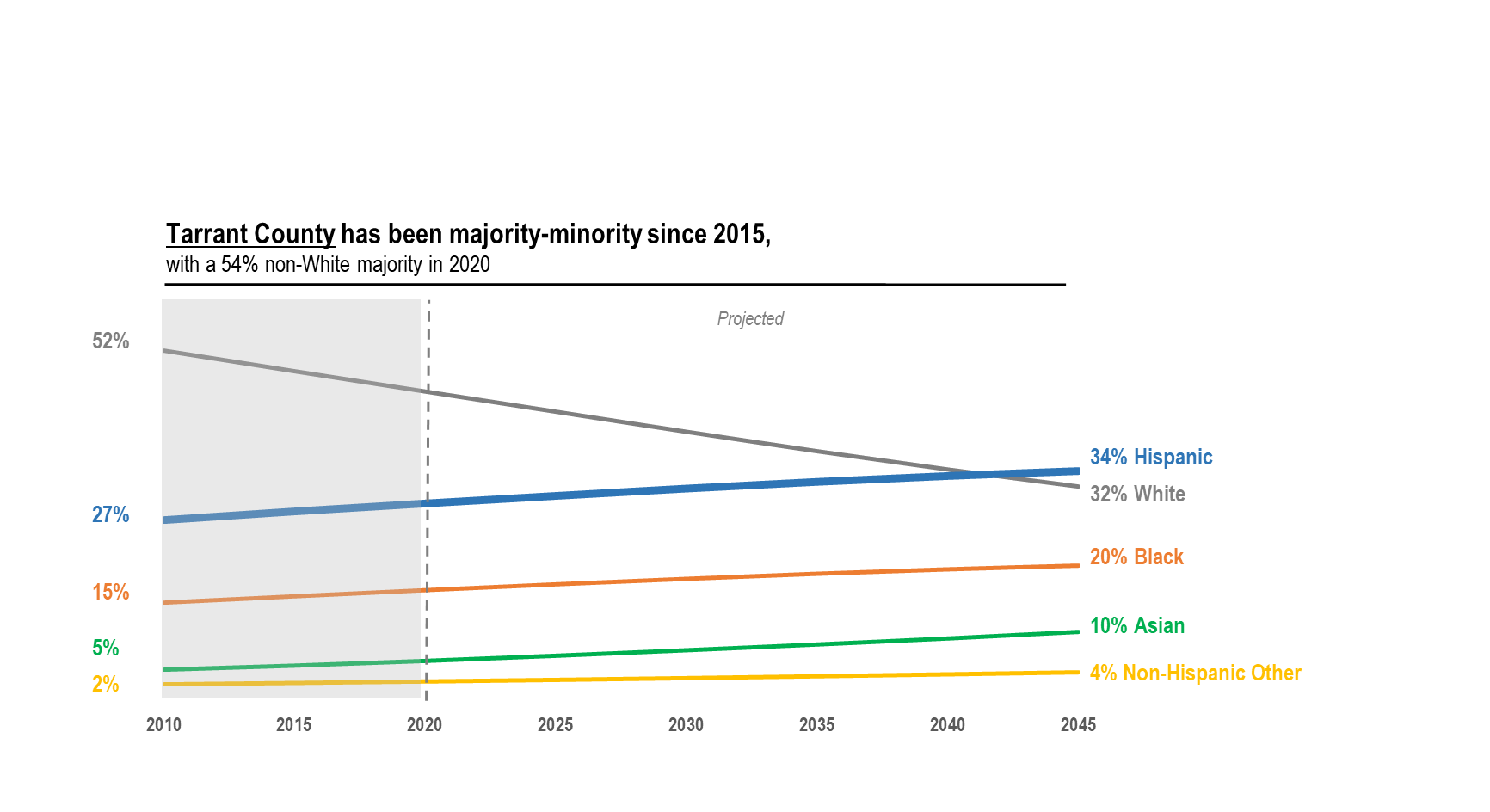 5
Source: Texas Demographic Center, Tarrant County Population
[Speaker Notes: We do not perform demographic projections by race at the City level, so to look forward we use the Texas Demographic Center’s projections. When we look at their projections in Tarrant County through 2045, Whites are steadily declining, while Hispanic, Black and Asian populations are all increasing. In 2010, the White population in Tarrant County was 52% , but declined to 49% in 2015 resulting in a majority-minority around that time. In 2020, the non-White population was 54%. 

Here you can see that Hispanics will become the largest population in the County in the early 2040s, just outside our 20-year look-ahead window.
In 2045 Hispanics will make up 34% of Tarrant County’s population while Whites will make up 32%. 

2020 %s:
46% White/54% non-white made up of:
29% Hispanic
16% black
6% Asian
3 % NH Other

You can see by the Texas Demographic Center’s projections,]
Generations
75 ­­and over
Fort Worth's population is comparatively young
55 – 74
Percent Age Under 18
35 – 54
19 – 34
age 18 and under
6
Source: U.S. Census, 2018 ACS 1-Year Estimates
Population per Council District
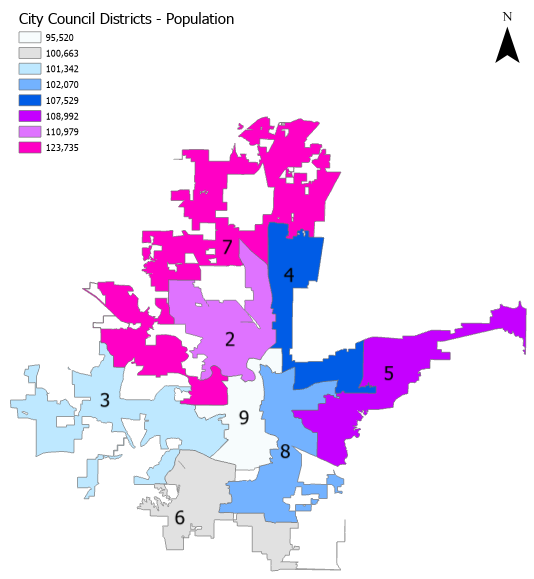 7
Source: U.S. Census Bureau, 2014-2018 American Community Survey 5-Year Estimates
Race/Ethnicity, 2000 - 2018
2000
2010
2018
Fastest growing category from 2000 to 2018 = Hispanic
8
Sources: U.S. Census, 2000, 2010, 2014-2018 ACS 5-year estimates
Voter Statistics
Voting Age Population**
by Race and Ethnicity: 633,980
Total Population 
by Race and Ethnicity: 909,585
Total Registered Voters* 
by Race/Ethnicity: 388,643
Sources: U.S. Census 2014-2018 ACS 5-year estimates
*obtained from the Elections Division, Texas Secretary of State, 2015
**Generation Z (18 and under) comprises 30.3% of Fort Worth’s Population
9
Voter Participation – General Municipal  and Bond Elections
Average Turnout 7.6%
10
Source: City Secretary’s Office, City of Fort Worth
[Speaker Notes: Combine with next slide]
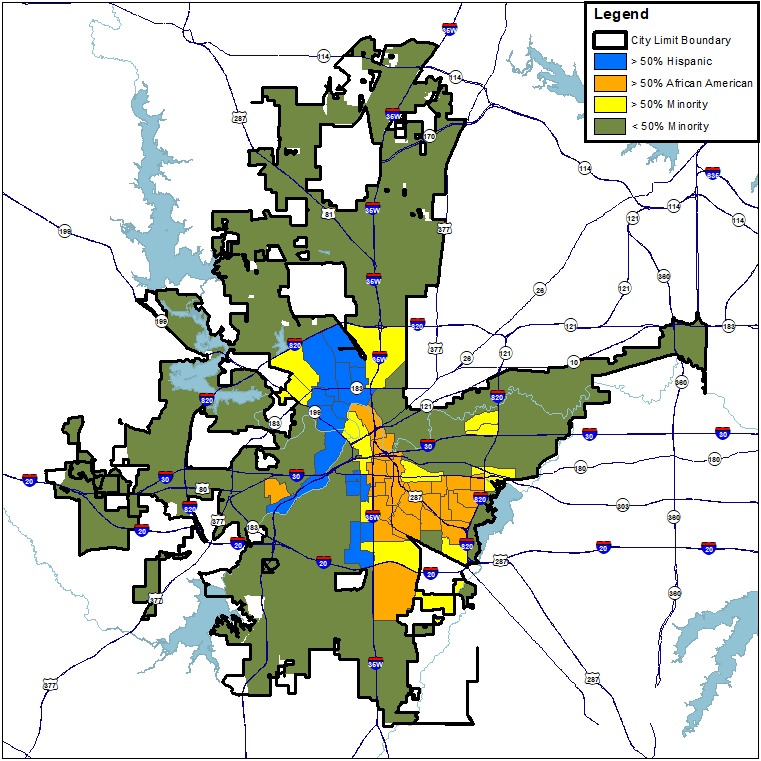 Population Breakdown, 1990
Source: US Census 1990
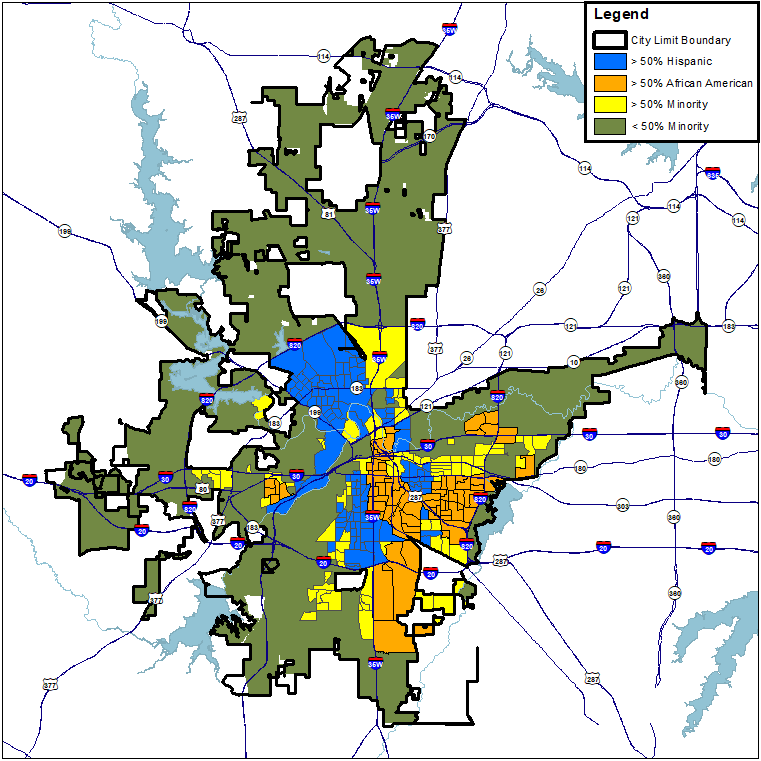 Population Breakdown, 2000
Source: US Census 2000
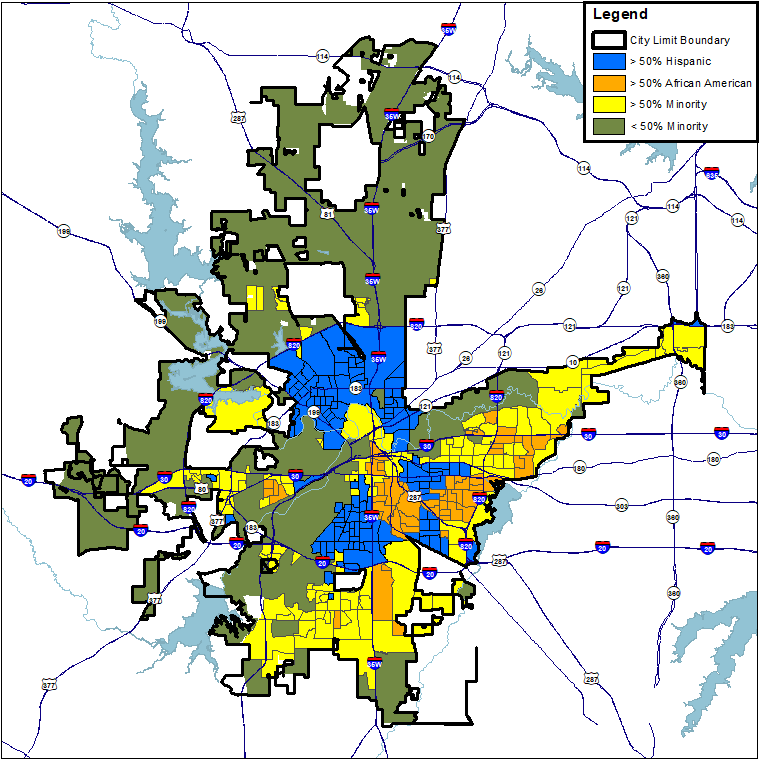 Population Breakdown, 2010
More diverse and 
less segregated
13
Source: US Census 2010
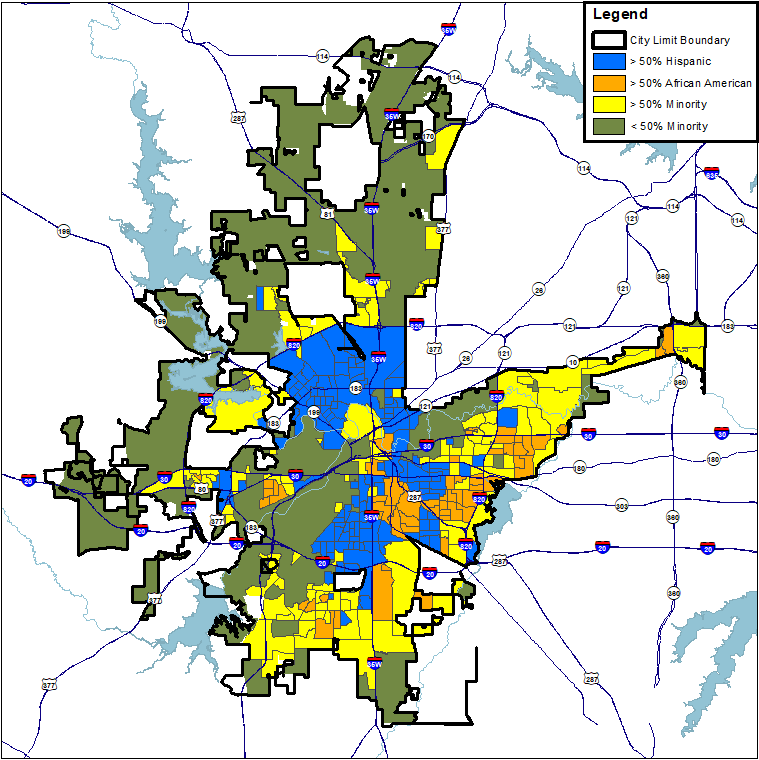 Population Breakdown, 2015
Continuing to grow more diverse and 
less segregated
14
Source: US Census 2015
Super Majority Minority Areas, 2020
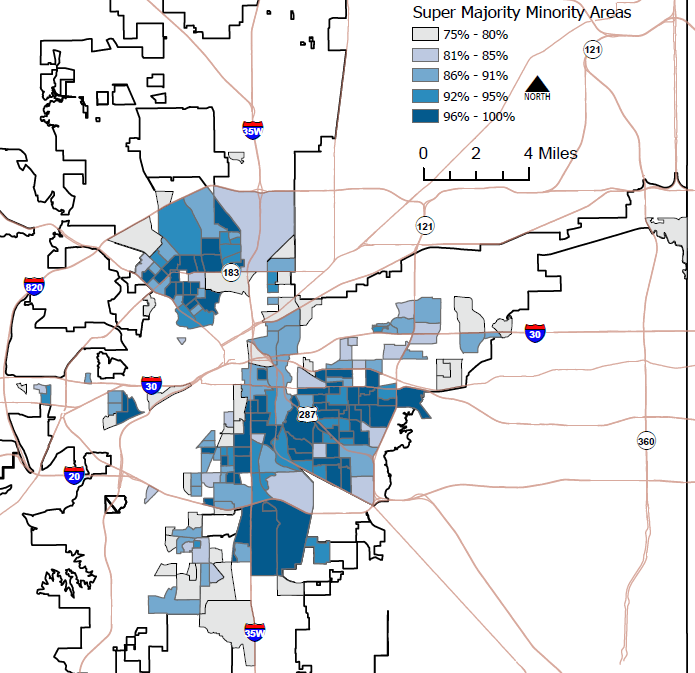 Minority populations (non-White) making up 75% or more of the total population. Concentrated in Northside, Central, South, Southeast
15
Source: City of Fort Worth, Planning & Data Analytics